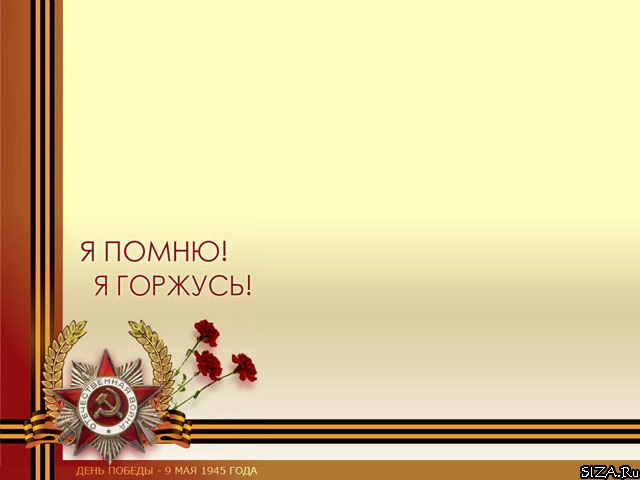 Фоны для презентаций на тему 
«День Победы»
Образцова Татьяна Ивановна, 
преподаватель информатики
ГАПОУ МО ЕПЕЭТ
г. Егорьевск, 2015 г.
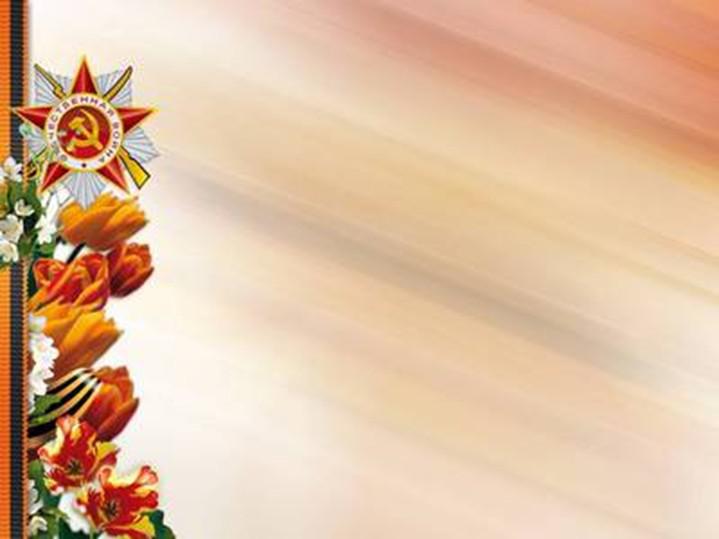 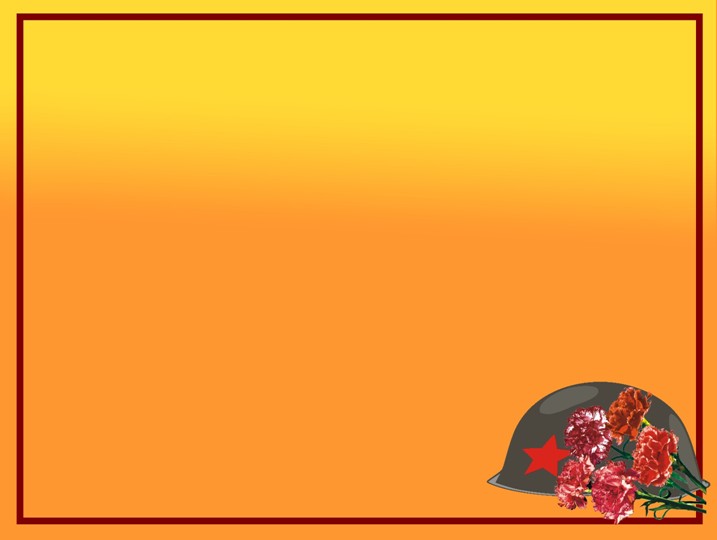 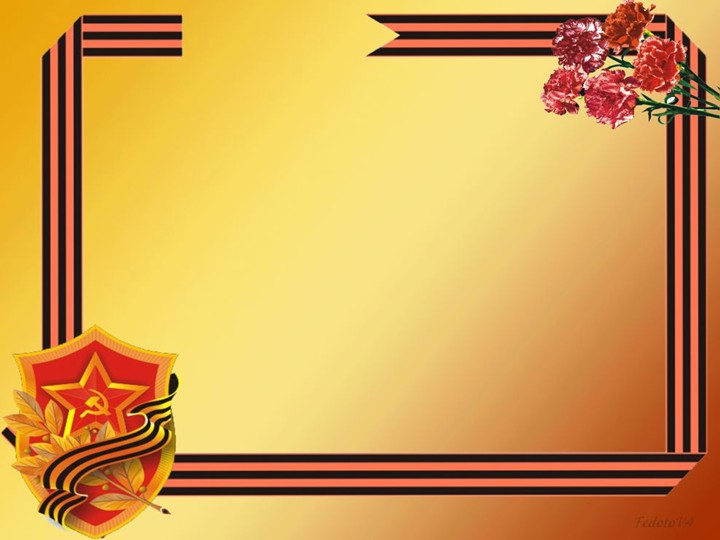 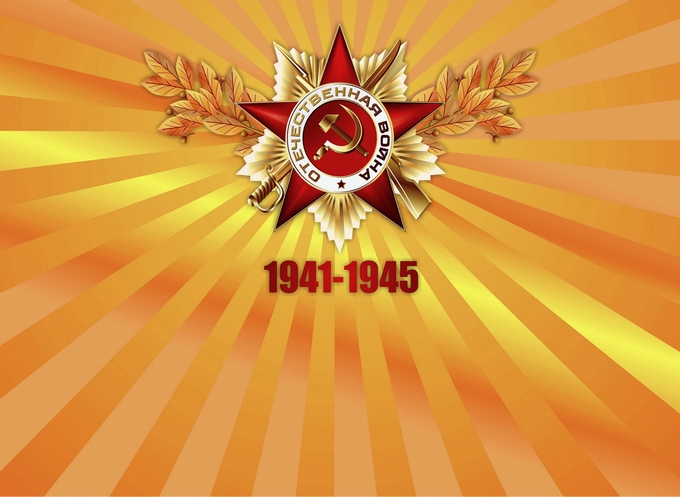 Источник иллюстраций
http://aeterna.qip.ru/blogs/post/1568815/